จดหมายข่าวประชาสัมพันธ์------------------------------------------------องค์การบริหารส่วนตำบลกุดชุมแสงวันที่ 31 สิงหาคม 2565
วันที่ 31 สิงหาคม 2565 งานการเกษตร สำนักปลัด ได้จัดงานกิจกรรมโครงการส่งเสริมพัฒนาคุณภาพชีวิตประชาชน ด้านการเพาะเลี้ยงสัตว์น้ำในกระชังข้าว
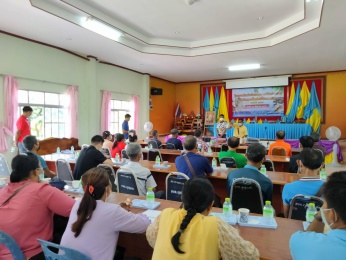 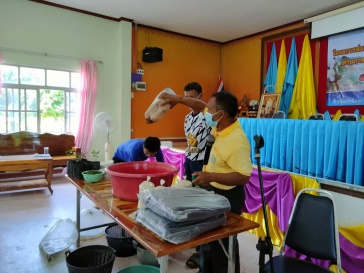 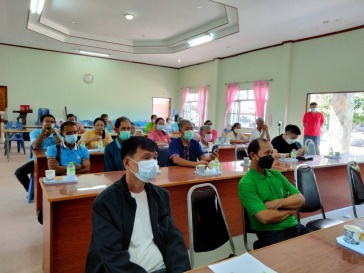 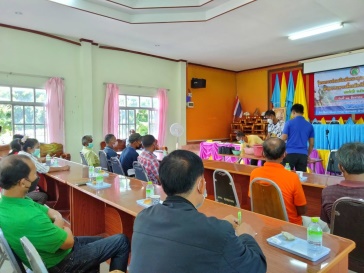 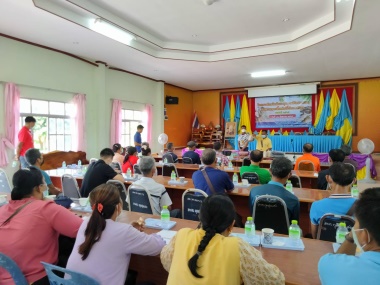 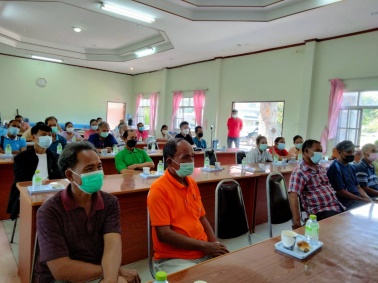 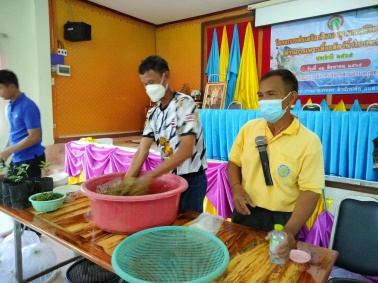